Vision Screening  Outline Folders and Documents As Released In 4 Parts
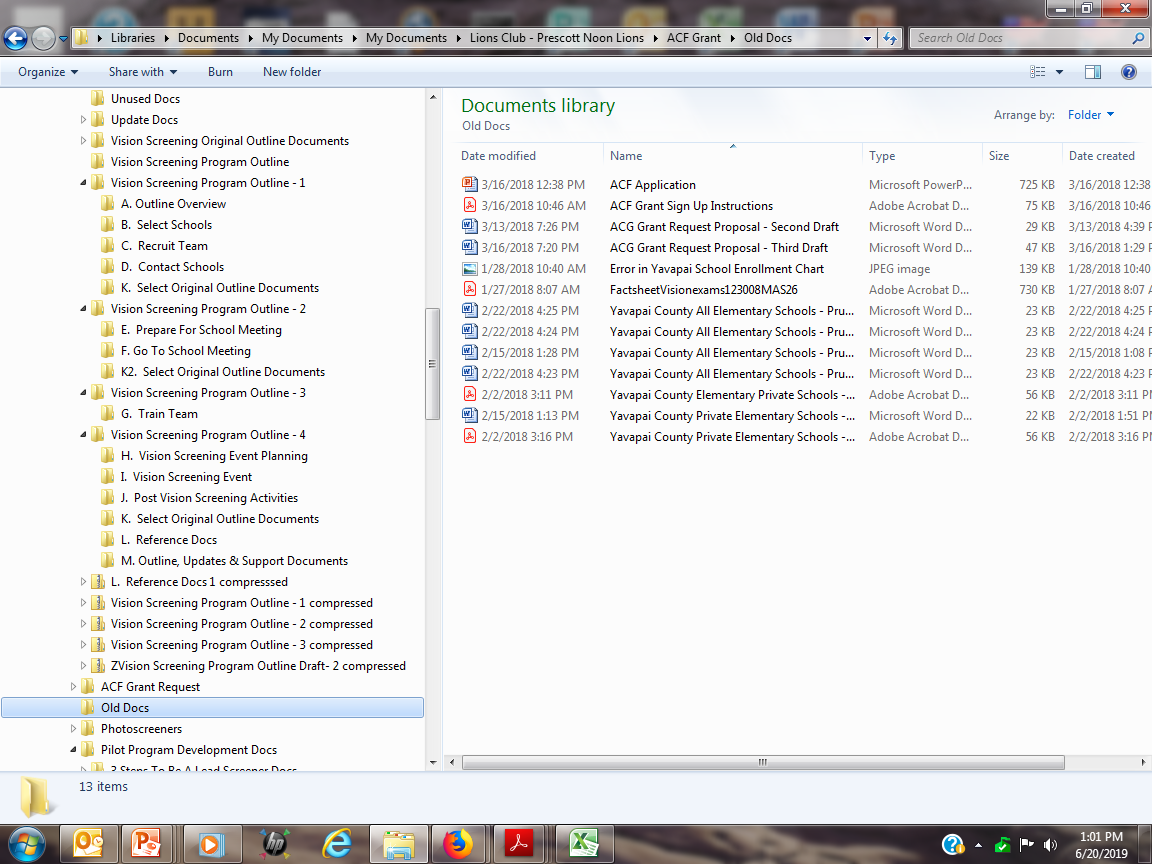 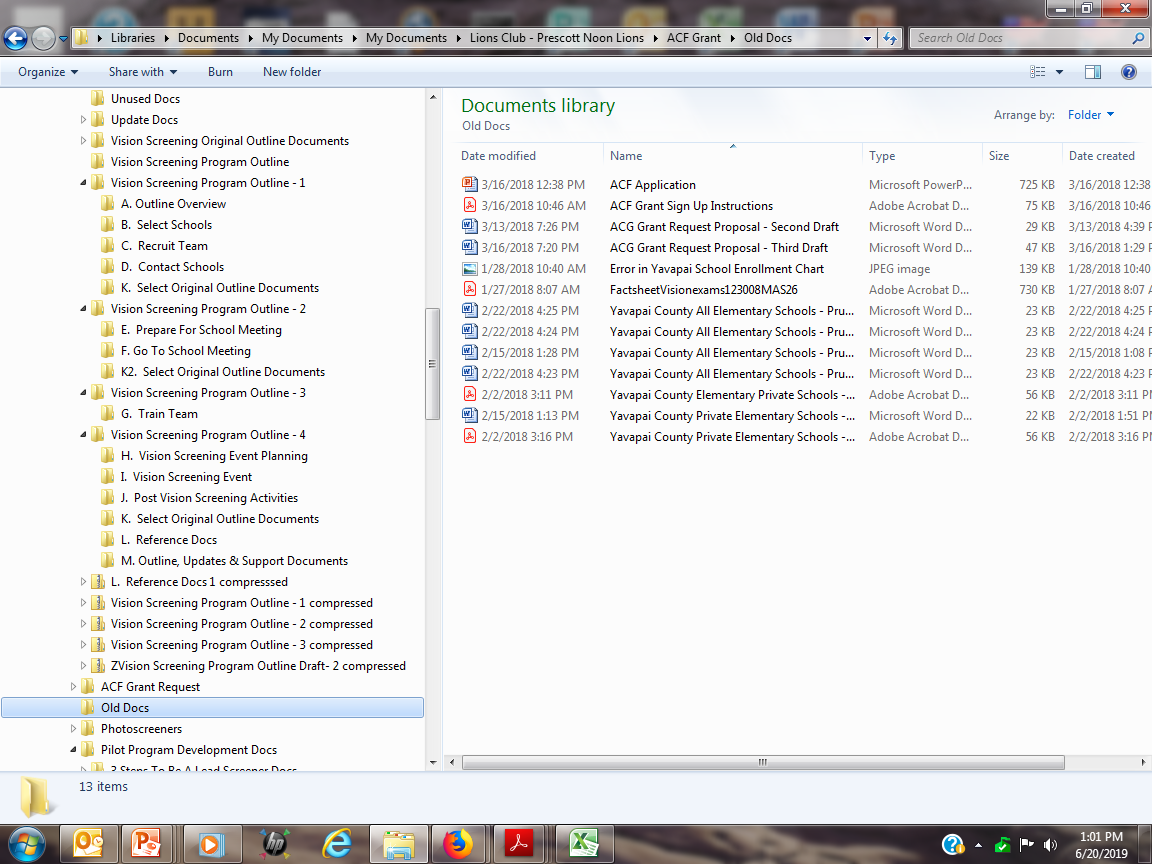 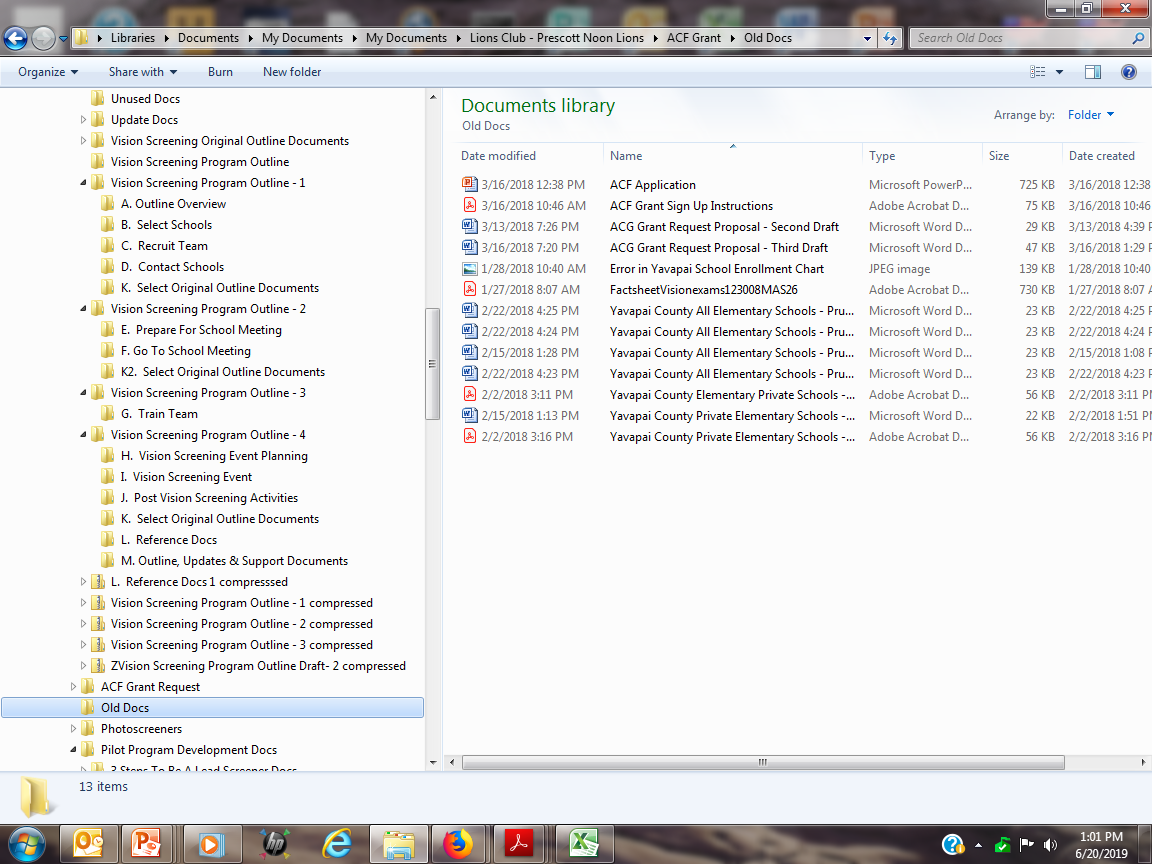 Vision Screening  Outline Folders and Documents Condensed  Into  One Folder
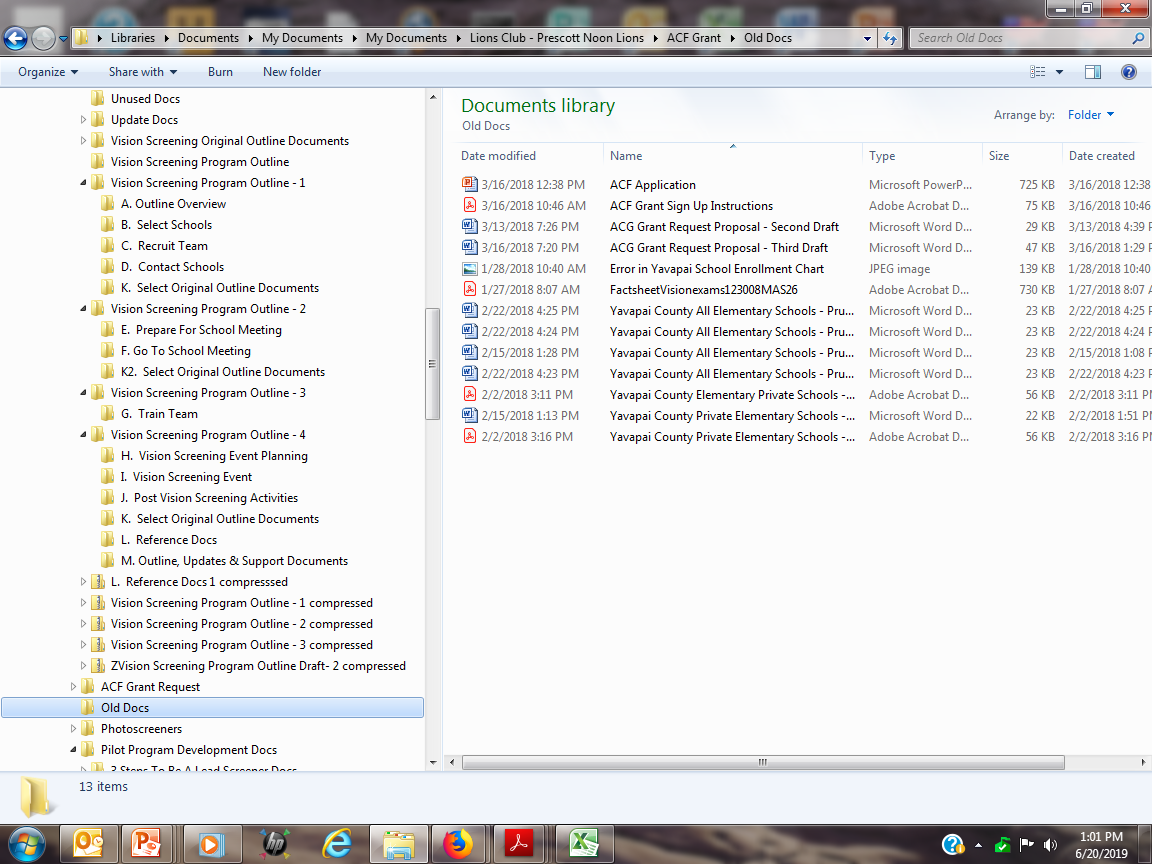 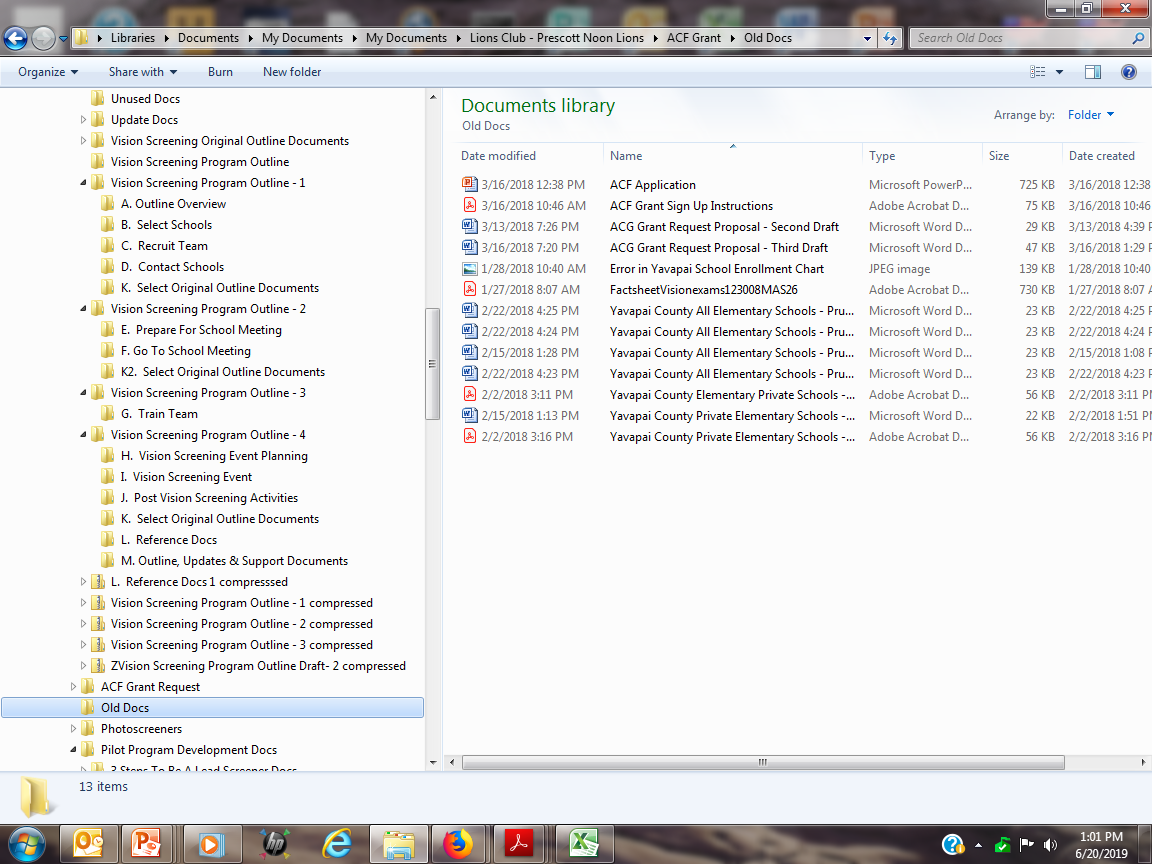 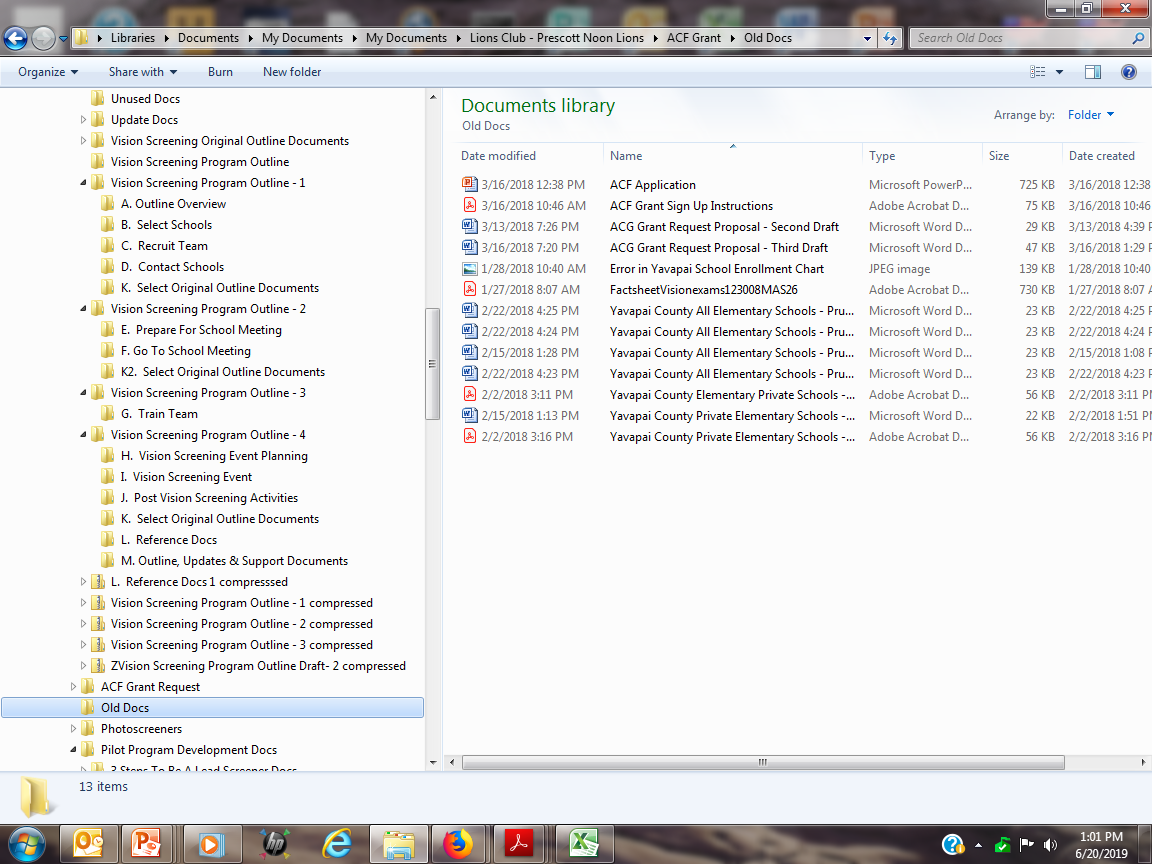 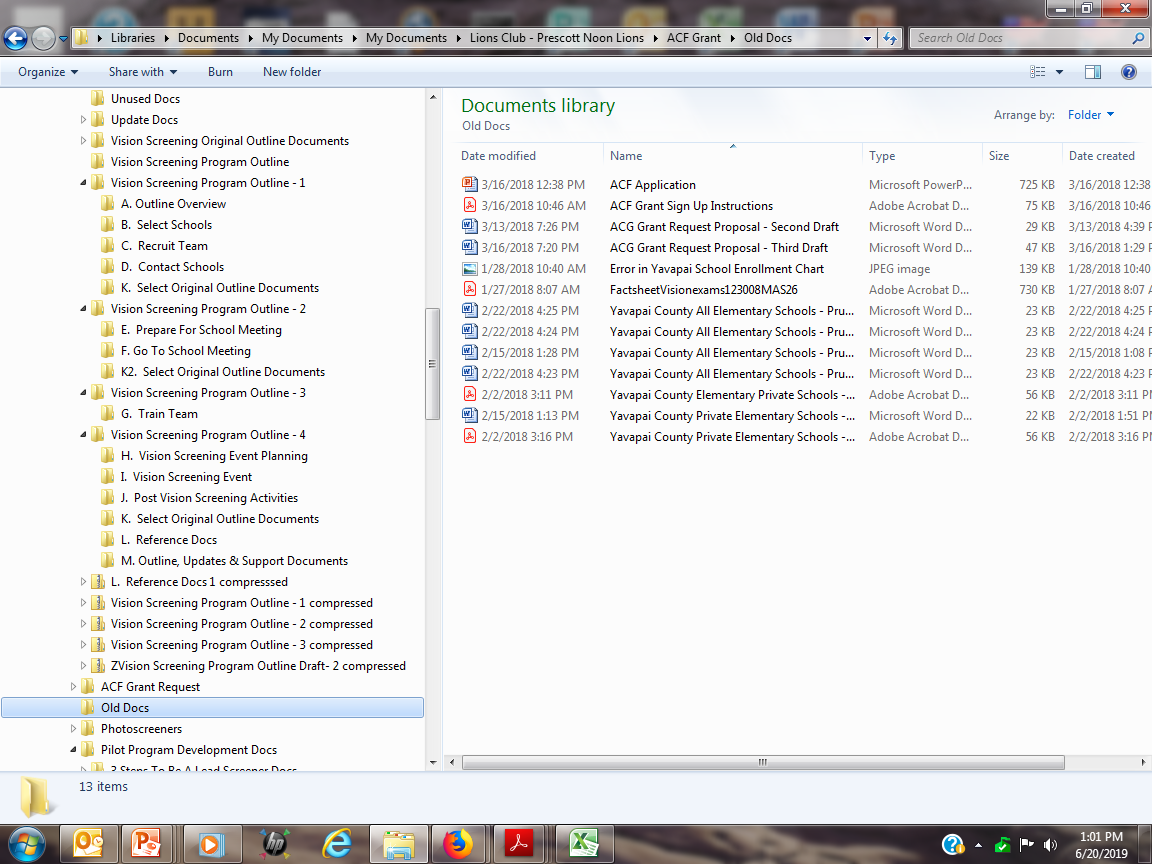 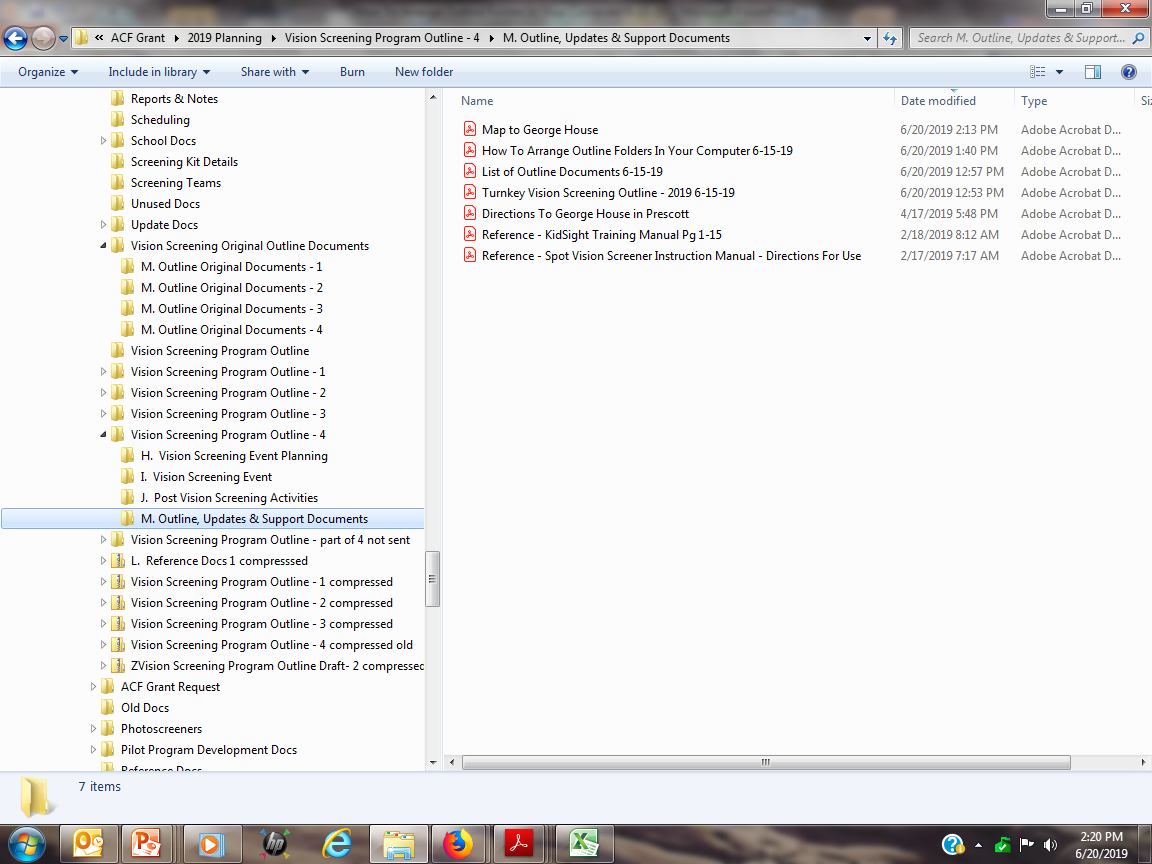 Key Documents in Folder M
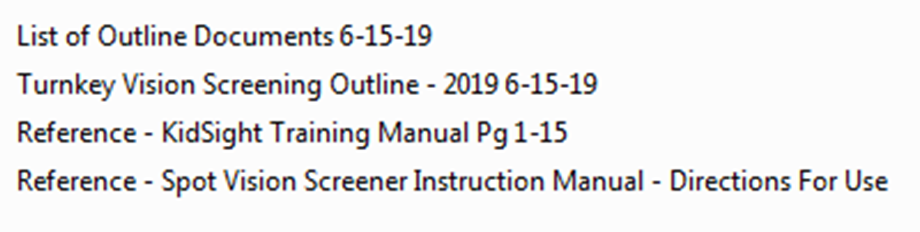 Key documents are the Turnkey Vision Screening Outline  and the List of Outline Documents for navigating all documents.
Version 6/15/19
Vision Screening  Outline Folders and Documents Condensed  Into  One Folder
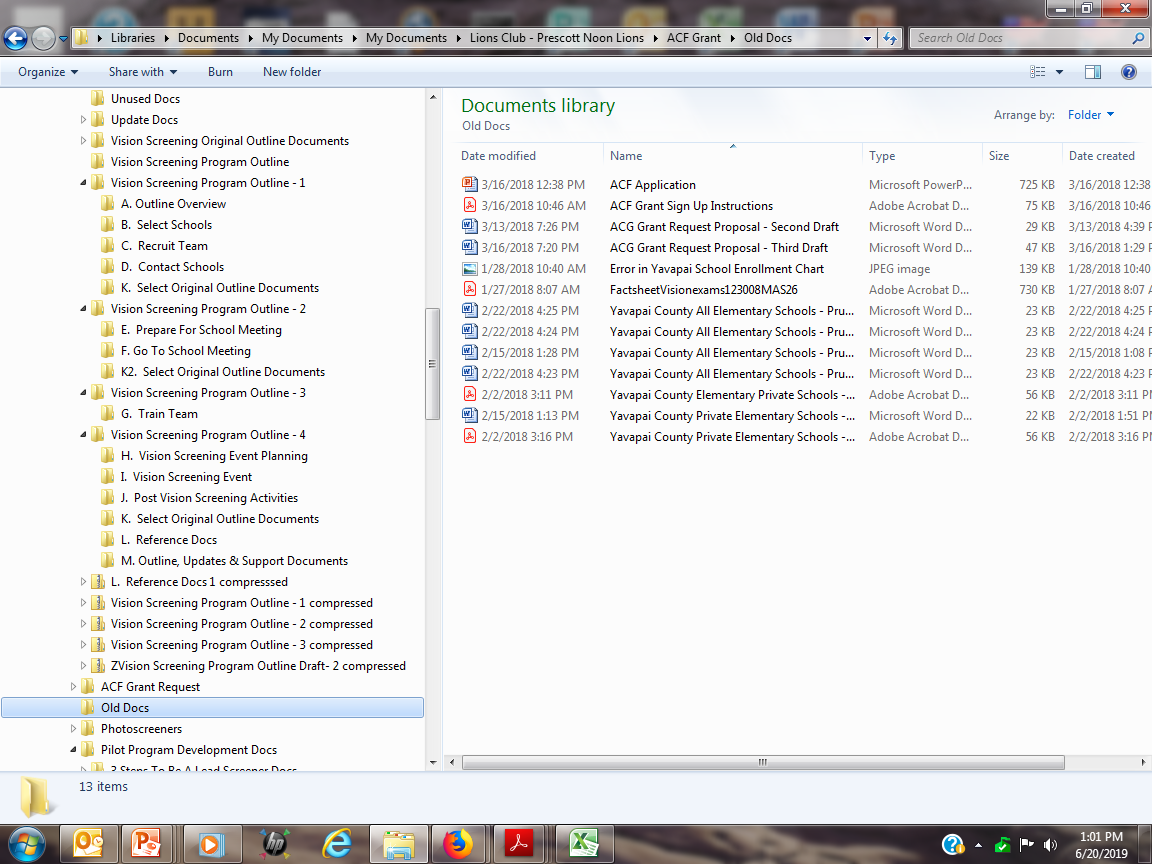 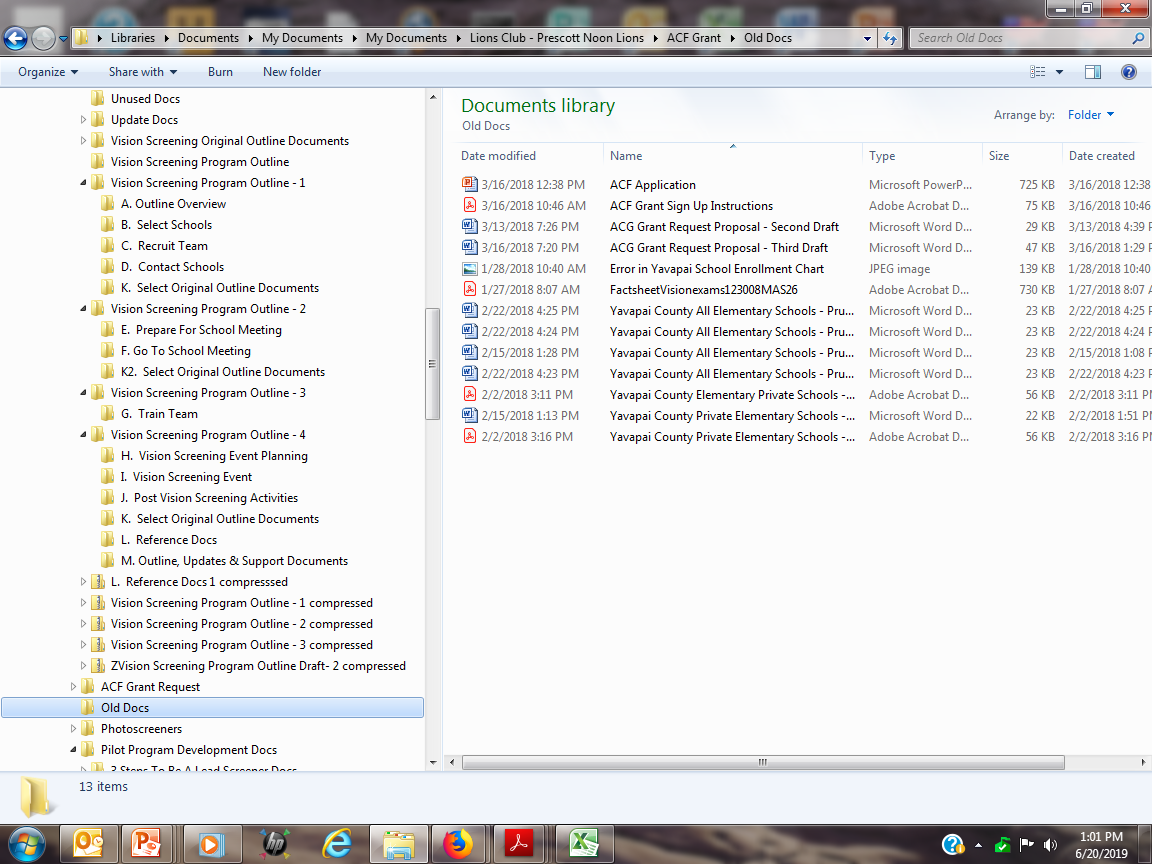 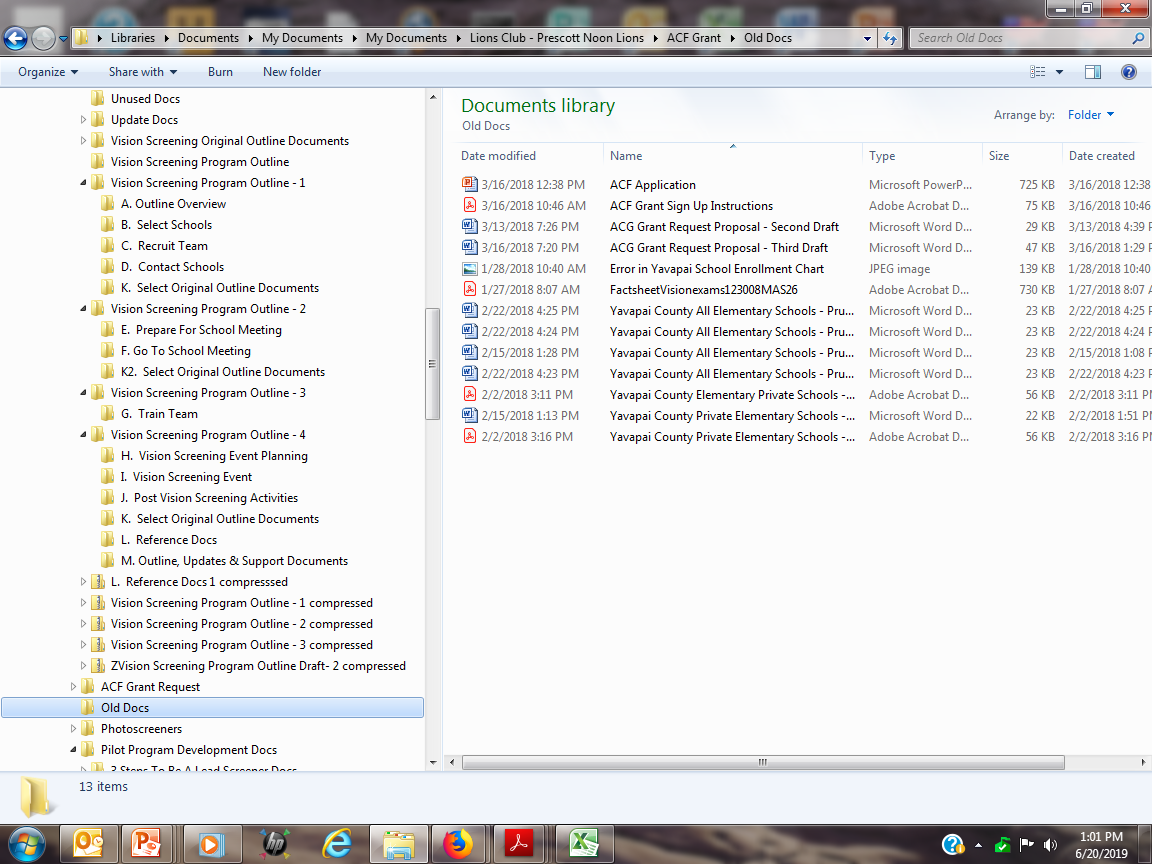 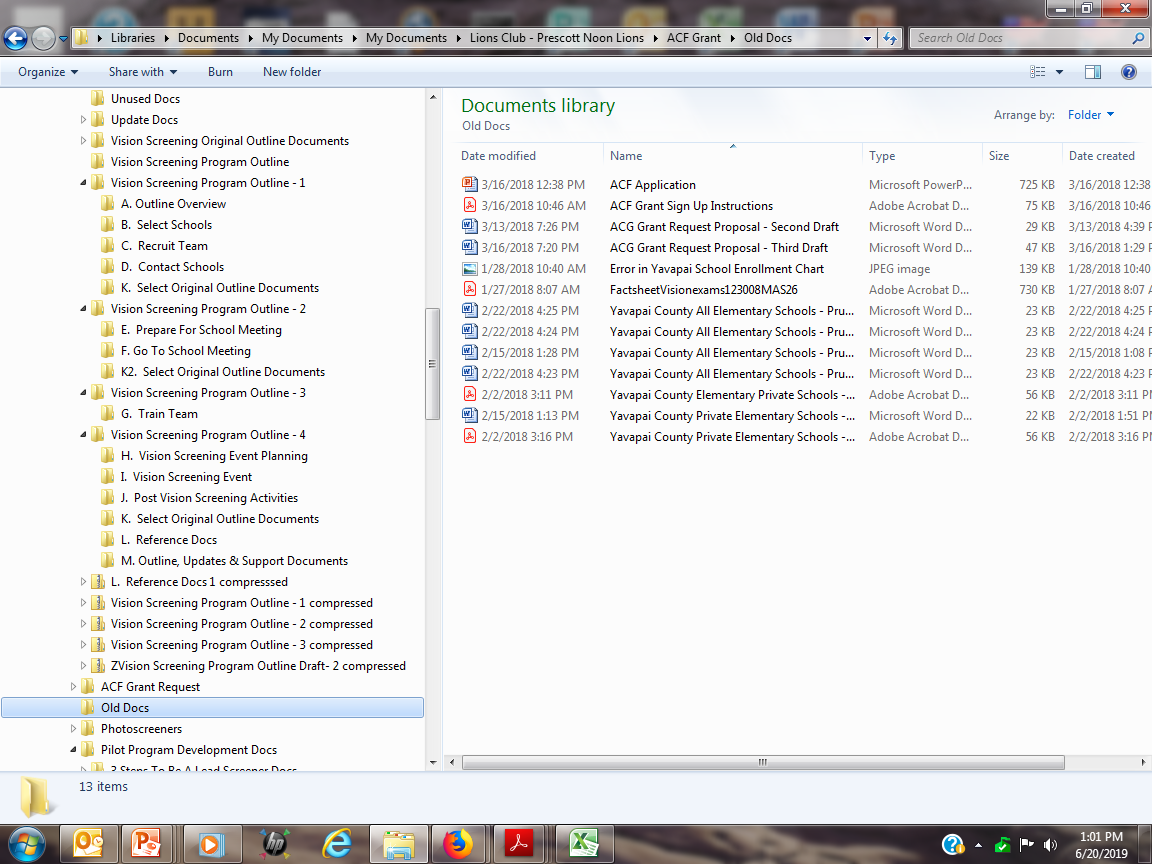 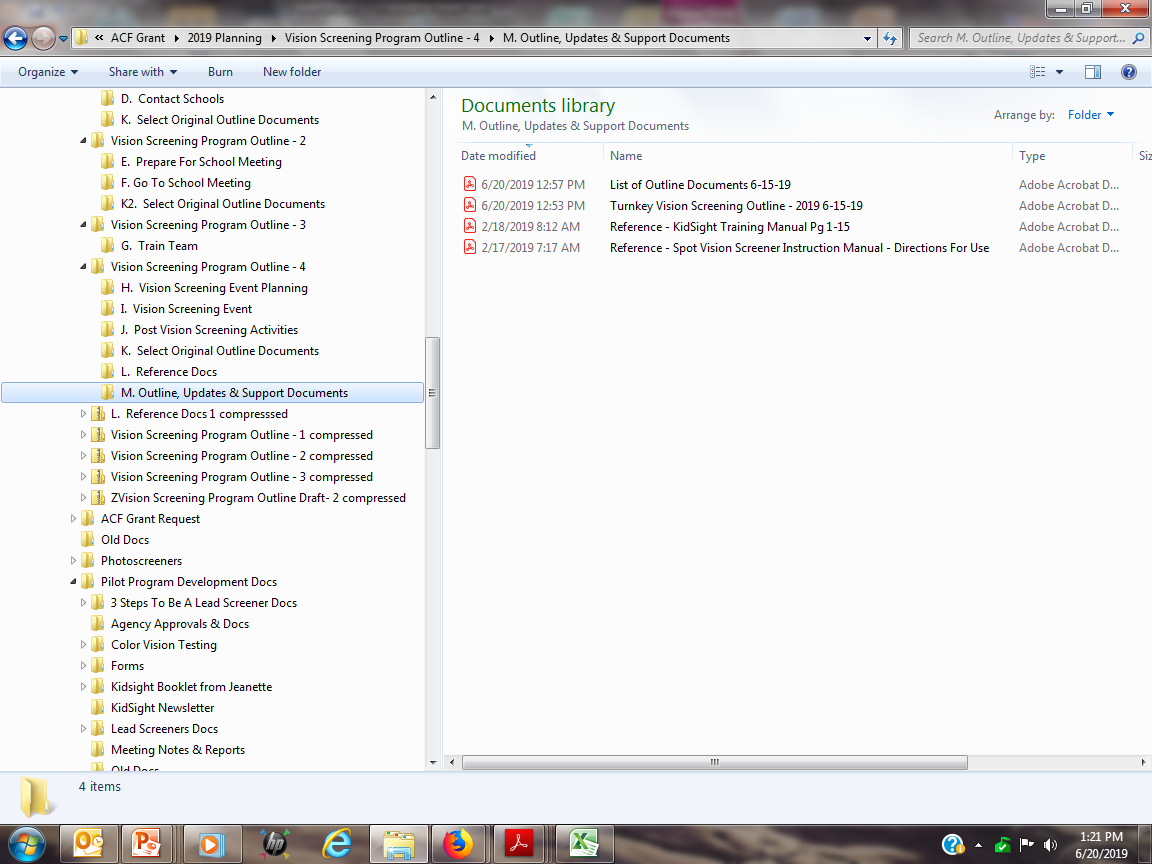 Key Documents in Folder M
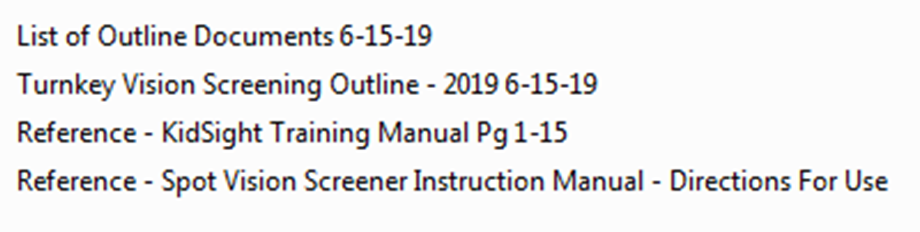 Key documents are the Turnkey Vision Screening Outline  and the List of Outline Documents for navigating all documents.
Version 6/12/20